Mielenterveys- ja päihdepalvelujen sosiaalityö
Anna-Maija Kovanen, sosiaalityöntekijä
Ninja Loikkanen, sosiaalityöntekijä

Etelä-Savon hyvinvointialue
Mikkeli
12.9.2023
Terveyspalvelut> Mielenterveys- ja päihdepalvelut
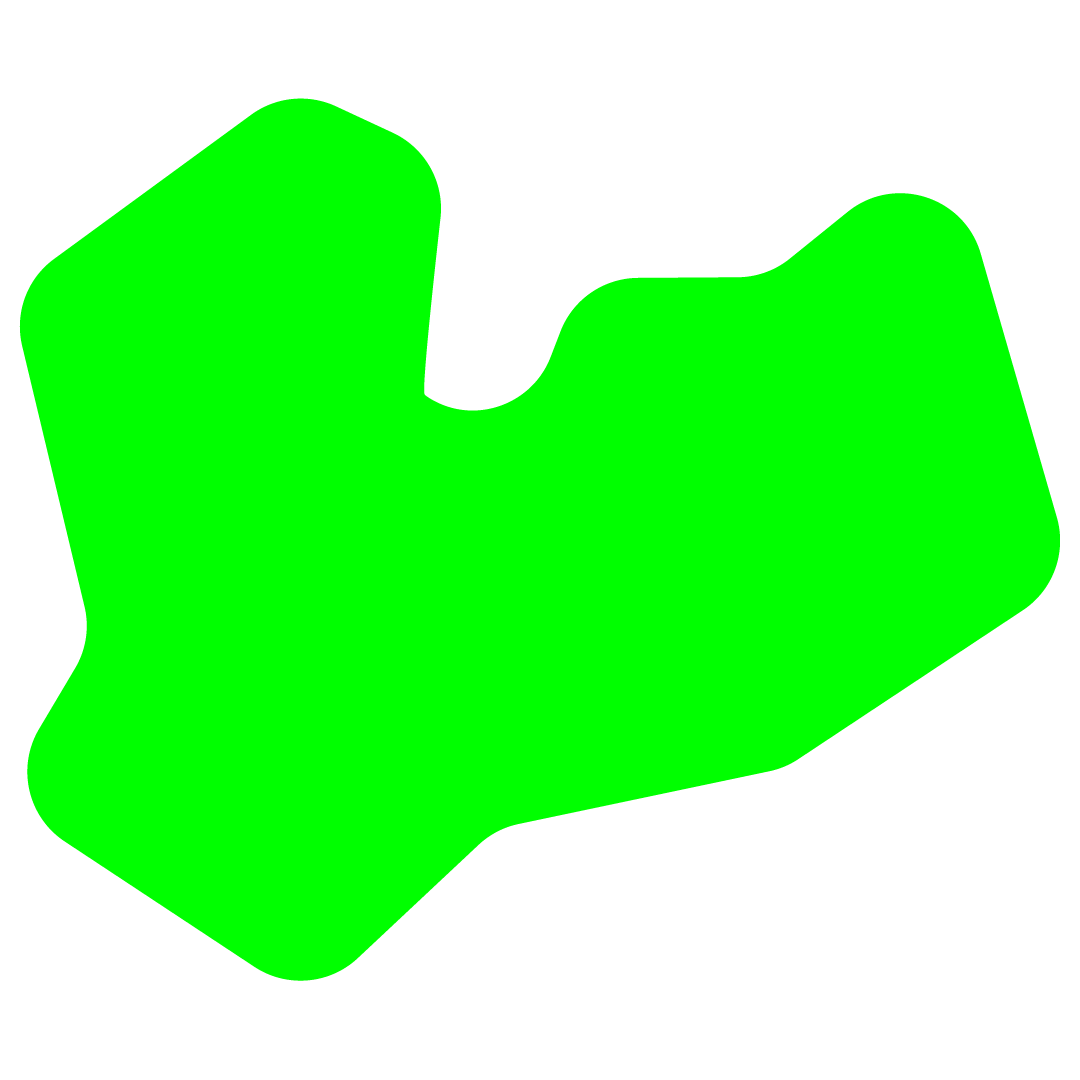 Antti Hoberg
Vastaava ylilääkäri
Mielenterveys- ja päihdepalvelut> Asumis- ja ostopalvelut
Mipä-sosiaalityön tiimiMikkeli
Tiimin rakenne:
2 sosiaalityöntekijää päihdepalveluissa
2 sosiaalityöntekijää mielenterveyspalveluissa
4 sosiaaliohjaajaa

Sijainti:
Mielen ja kuntoutuksen talo, Pirttiniemenkatu 1
Hyvä saavutettavuus ja sujuva yhteistyö riippuvuusvastaanoton, jalkautuvan päihdetyön ja osastojen kanssa
Päihdepalvelujen sosiaalityön palvelut
Palveluihin ohjautuminen
Yhteydenotto riittää (itse, läheiset, yhteistyötahot jne.)

Päihdehuollon palvelutarpeen arvioinnit ja asiakassuunnitelmat
Sosiaalityöntekijän tapaamiset, suunnitelmallinen sosiaalityö
Laitospäihdekuntoutus
Päihdehuollon asumispalvelut: ympärivuorokautinen palveluasuminen,
      yhteisöllinen asuminen ja tuettu asuminen
Sosiaaliohjaus
Psykososiaalinen kuntoutus
Taloudellisen tuen palvelut: täydentävä ja ehkäisevä toimeentulotuki, välitystilit 
Verkostoyhteistyö, koordinointi, ohjaus, neuvonta
Sosiaalityö asumisen tukena
Ennaltaehkäisevä työskentely
	 tarvittavien palvelujen järjestäminen
Yhteistyö verkostojen kanssa (vuokranantajat, sähköyhtiöt, Kela, avohoito)
Taloudellinen tukeminen
Asunnon etsimisessä auttaminen
Tarvittaessa asumispalvelujen järjestäminen
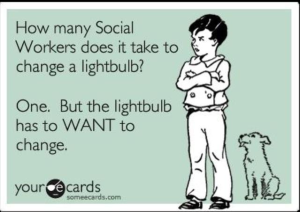 Päihdesosiaalityö
Auttaminen
Rinnalla kulkeminen
Luottamus
Uskominen
Tiedotus
Toivo
Realismi
Rohkaiseminen
Ohjaaminen
Kunnioitus
Tsemppaaminen
Hyväksyminen
Välittäminen
Kohtaaminen
Työn lukuja eli byrokratiaavuonna 2023
Asiakkuuksia 213 
Toimeentulotukipäätöksiä 262
Välitystilipäätöksiä 20
Laitospalvelupäätöksiä 154
Asumispalvelupäätöksiä 49
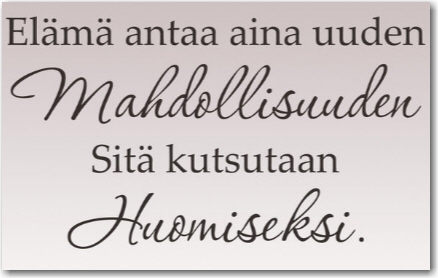